Dr Mark A Smithmark.smith@imperial.ac.uk
Resting Potential
Action potential generation and conduction
Recommended Reading
Vander, Sherman & Luciano’s HUMAN PHYSIOLOGY
Widmaier, Raff & Strang, 2004
Outline
Introduction
Physiological reason for a membrane potential
Electrochemical gradients
Movement of molecules in solution
Electrical concepts
Generation of resting membrane potential
Changes in membrane potential
Graded potentials
Action potentials (next lecture)
Why do cells set an electrical potential?
Transmits information reliably and quickly over long distances (nervous system)
Control the entry of calcium into the cell
Release chemical signals
Manipulate biochemical pathways
Gene regulation
Growth
Death
Outline
Introduction
Physiological reason for a membrane potential
Electrochemical gradients
Movement of molecules in solution
Electrical concepts
Generation of resting membrane potential
Changes in membrane potential
Graded potentials
Action potentials (next lecture)
Diffusion: useful for transport over short distances
Down the concentration gradient


Diffusion equilibrium
Spontaneous, no energy input needed
Flux: number of molecules that cross a unit area per unit time
Properties of ions
Charged molecules

Opposite charges attract



Same charge repel
Electrical properties
Voltage = Potential
Unit: Volts
Generated by ions, not electrons, to produce a charge gradient (i.e. like a chemical battery)
Current
Unit: Amps
Movement of ions, not electrons, due to potential
Resistance
Unit: Ohms
Barrier that prevents the movement of ions, not electrons
Electrochemical gradient
Low concentration &
relatively negative charge
High concentration &
relatively positive charge
Outline
Introduction
Physiological reason for a membrane potential
Electrochemical gradients
Movement of molecules in solution
Electrical concepts
Generation of resting membrane potential
Changes in membrane potential
Graded potentials
Action potentials (next lecture)
Recordings from the giant squid axon dictated convention
The zero reference is placed outside the cell

The inside of the cell is negative compared to outside (i.e. reference)

All cells have a membrane potential
Understanding the Resting Potential
Membrane separates ions
But the membrane can selectively allow some ions to across the barrier
This process is termed permeability 
Concentration of at least one permeant ion is different on one side of the membrane
Ion channels
Permeable pores that open and close
Selective for different types of ion (K+, Na+, Cl-, Ca2+)
2 major types
Voltage-dependent
Open by change in membrane potential
Voltage-independent
Open all the time
Produce resting potential
Case 1
Generation of a membrane potential due to diffusion through a selectively permeable membrane
No channels
So no diffusion across the membrane despite concentration gradients
No separation of charge
Membrane potential = 0
Case 1
Generation of a membrane potential due to diffusion through a selectively permeable membrane
Membrane is permeable to K+ (only)
K+ crosses the membrane down the concentration gradient
Case 2
Case 1
Generation of a membrane potential due to diffusion through a selectively permeable membrane
Charge separation
Compartment 1 gains +ve
Compartment 2 becomes more -ve
Case 2
Case 1
Generation of a membrane potential due to diffusion through a selectively permeable membrane
As more ions move, charge separation continues
Some ions get pulled back
Case 2
Case 1
Generation of a membrane potential due to diffusion through a selectively permeable membrane
+ve accumulates in compartment 1 & prevents further movement of K+
This is the state of electrochemical equilibrium: electrical forces balance diffusion forces
Case 2
Only a miniscule number of ions have crossed; the change in concentration is very, very small
A stable membrane potential exists
Case 1
Generation of a membrane potential due to diffusion through a selectively permeable membrane
Membrane is permeable to Na+ (only)
Na+ crosses the membrane down its concentration gradient
Case 3
Case 1
Generation of a membrane potential due to diffusion through a selectively permeable membrane
Charge separation 
compartment 2 gains +ve 
compartment 1 more –ve
Eventually, enough +ve accumulates in compartment 2 & prevents further movement of Na+ into compartment 2

At electrochemical equilibrium electrical force prevents further diffusion across the membrane
Case 3
Case 1
Generation of a membrane potential due to diffusion through a selectively permeable membrane
A membrane potential exists, BUT sign is opposite to Case 2

The key difference is the selectivity of the membrane
Case 2 permeable to K+
Case 3 permeable to Na+
Case 3
Generation of a membrane potential due to diffusion through a selectively permeable membrane
A membrane potential exists, BUT sign is opposite to Case 2
Electrochemical equilibrium
reached when the concentration gradient is balanced by the electrical gradient across the membrane
Equilibrium potential 
potential that prevents diffusion down the ion’s concentration gradient
Nernst equation
EX = (RT/ZF) ln (Co /Ci)


C is concentration of the ion [X+] 
o = outside cell 
i = inside cell
Co  = [X+] outside cell
Ci = [X+]  inside cell
R = gas constant
T = Temp. o Kelvin
Z = charge on ion
-1 for Cl-, +2 for Ca2+
F = Faraday’s number
charge per mol of ion
ln means log to base e
Composition of the main fluid compartments
Na+ and K+ are most important ions for the resting potential of neurons
EX =  (27/Z) * ln (Co / Ci)
RT/F @ 37 oC = 27
EK = (27 / +1) * ln(0.005 M / 0.15 M)
EK = +27 * ln(0.03)
EK = +27 * -3.4
EK = -92 mV
RT/F @ 37 oC = 27
ENa = (27 / +1) * ln(0.15 M / 0.01 M)
ENa = +27 * ln(15)
ENa = +27 * +2.7
ENa = +73 mV
What sign for the equilibrium potential?
The sign the inside needs to maintain the concentration gradient
Real membrane potentials
Real membrane potentials are less negative than EK for example (–90 mV)
approx. -70 mV
What is the mechanism?
All ions contribute to the membrane potential
K+, Na+ and Cl- concentrations all contribute to the real membrane potential

The size of each ion’s contribution is proportional to how permeable the membrane is to the ion.
Goldman-Hodgkin-Katz (GHK) voltage equation
Describes the resting membrane potential (Vm)
P is permeability or channel open probability
(0 = 100% closed, 1 = 100% open, 0.5 = open 50% of time) 
Subscript indicates the ion
 [K], [Na] and [Cl] represent concentration and the subscript indicates inside or outside the cell
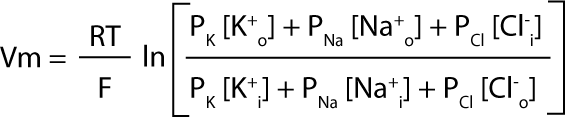 GHK equation: worked examples
RT/F at 37 oC = 27
Concentration [ ] is in Moles
1) All channels are open all the time (PK, PNa, PCl = 1)
Vm = 27 * ln(1*[0.005] + 1*[0.15] + 1*[0.005] / 1*[0.15] + 1*[0.01] + 1*[0.11])
Vm = 27 * ln(0.16 / 0.27)
Vm = 27 * -0.5
Vm = -14 mV
2) Only K+ channels are open and Cl- and Na+ channels are closed (PK = 1, PNa = 0, PCl = 0)
Vm = 27 * ln(1*[0.005] + 0*[0.15] + 0*[0.005] / 1*[0.15] + 0*[0.01] + 0*[0.11]) 
Vm = 27 * ln(0.005 / 0.15)
Vm = 27 * -3.4
Vm = -92 mV
Ion concentration has not changed BUT Vm moved to EK
3) Now increase Na+ permeability by 5% (PK =  1, PNa = 0.05, PCl = 0)
Vm = 27 * ln(1*[0.005] + 0.05*[0.15] + 0*[0.005] / 1*[0.15] + 0.05*[0.01] + 0*[0.11])
Vm = 27 * ln(0.0125 / 0.1505)
Vm = 27 * -2.49
Vm = -67 mV
Increasing permeability for Na+ makes the cell more positive
Outline
Introduction
Physiological reason for a membrane potential
Electrochemical gradients
Movement of molecules in solution
Electrical concepts
Generation of resting membrane potential
Changes in membrane potential
Graded potentials
Action potentials (next lecture)
Changes in membrane potential: some definitions
Graded potentials
Change in membrane potential in response to stimulation
Defining characteristics:
Decremental spread of graded potentials: mechanism
Graded potentials
Occur
At synapses
Sensory receptors
Function
Contribute to initiating or preventing action potentials